GROWING INFRUITFULNESS
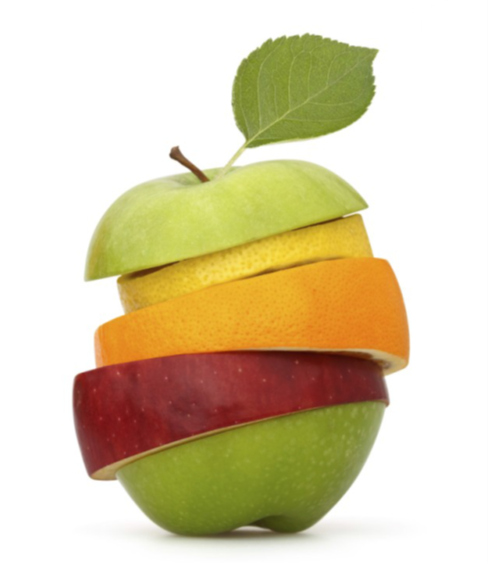 John 15v.1-17
PRUNE v.1&2Fruitful congregations are led to lean forward into the future
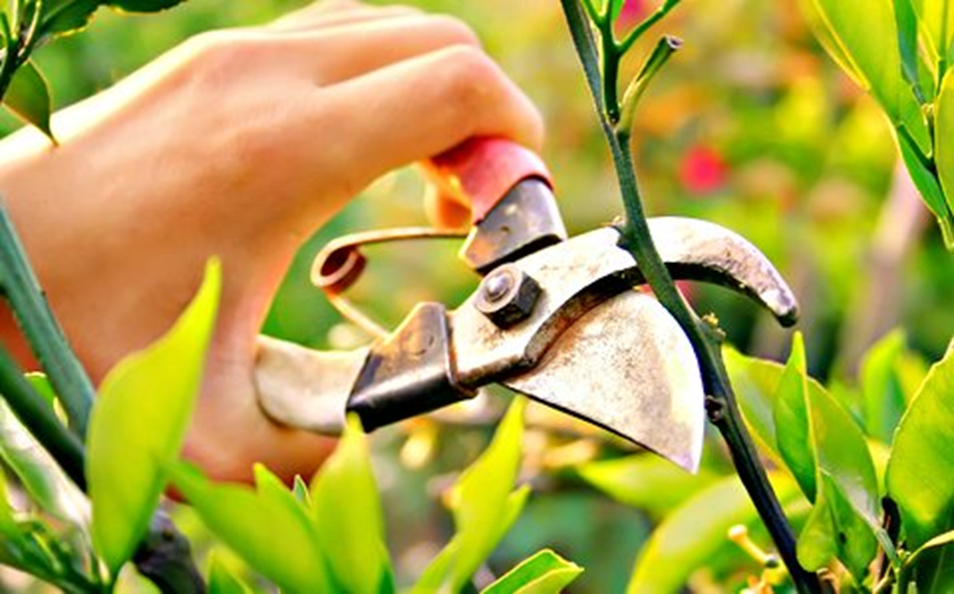 ALWAYS ROOTED v.1
Jesus the True Vine v.1
The Church draws it’s life from Him and reaches out through Him
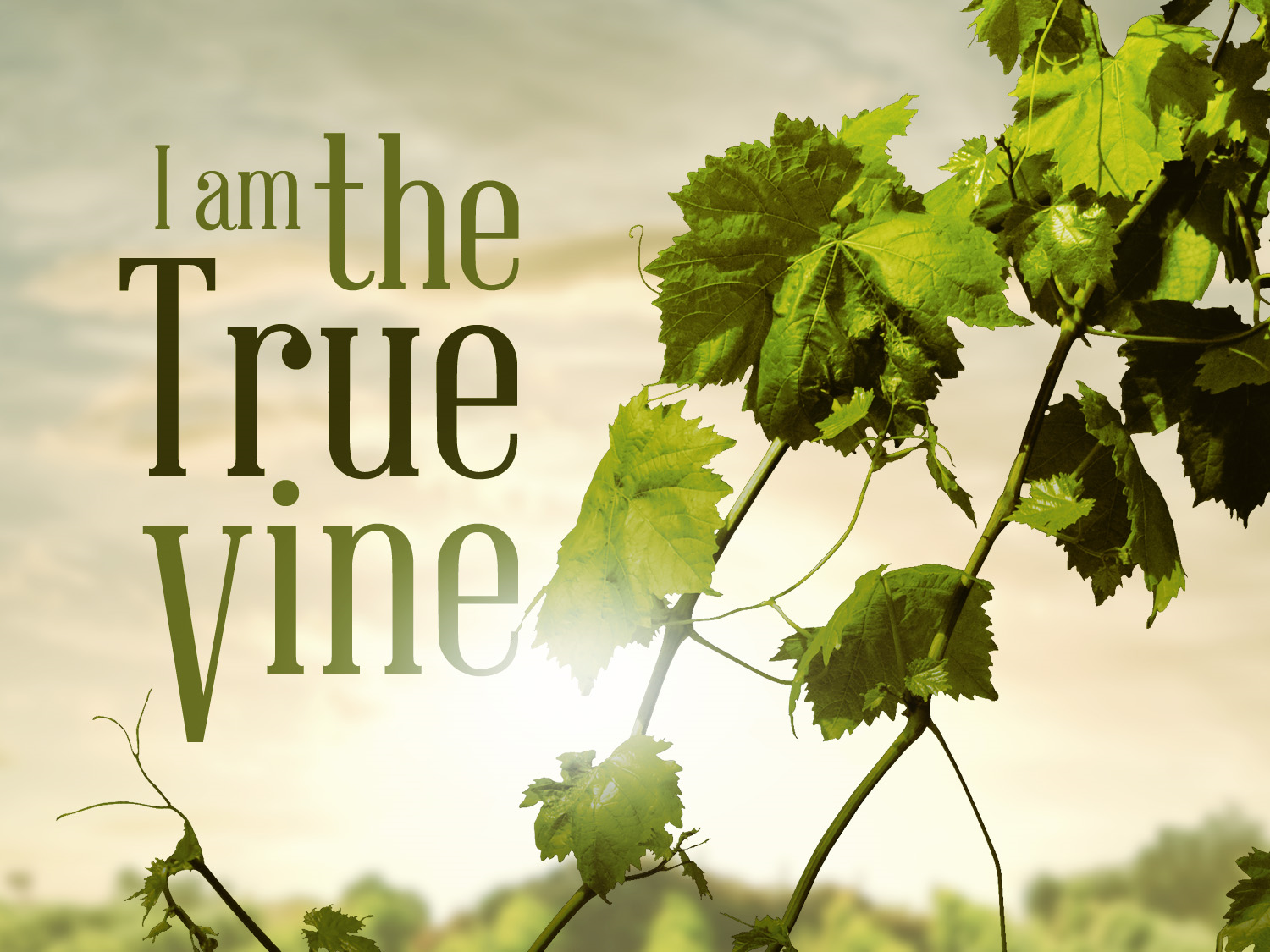 ALWAYS CHANGING v.1
The Father as Gardener v.1
Tending the life of His Church – watching, developing, nurturing, tweaking, bring on
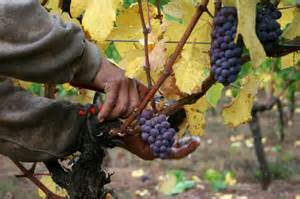 ALWAYS LEANING FORWARD v.2
The Church as fruit bearing branch v.1
Led forward to the next harvest: Acknowledging the pain of pruning and uncertainty of the future v.2
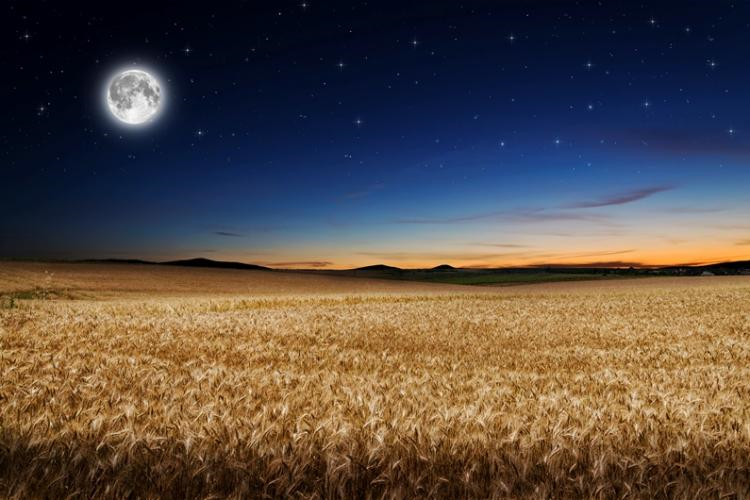